Eko gajbico, prosim!
Polona Bastič, prof.
Osnovna šola Vojnik
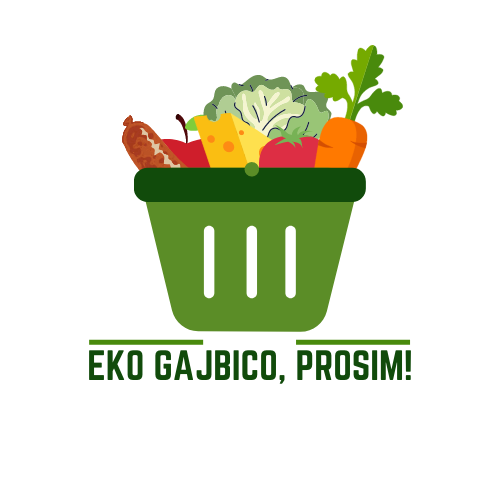 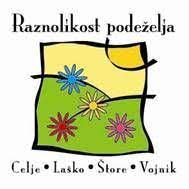 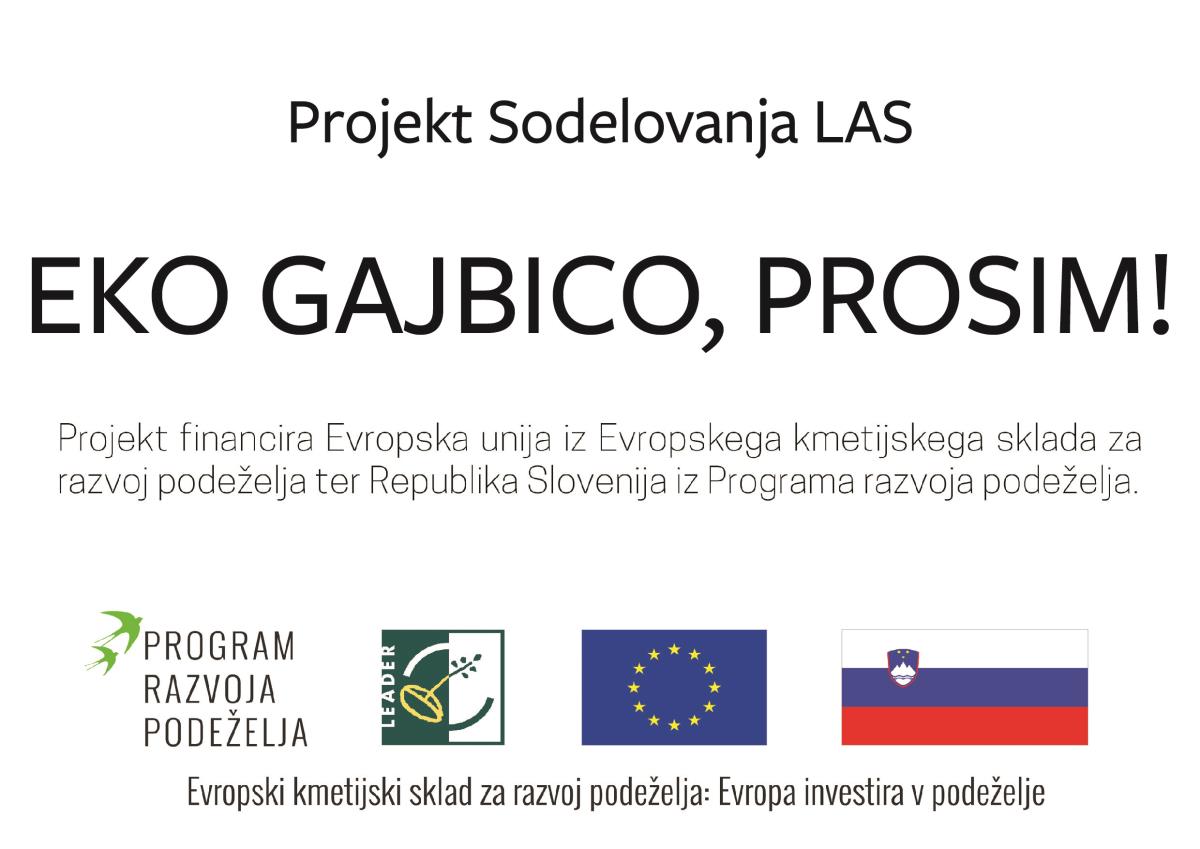 Cilji projekta in pričakovani rezultati
Promocija lokalne hrane, ekološkega kmetijstva in strategije od vil do vilic:
izvedba 4 naravoslovnih dni v šoli (2022/23) in 4 na ekoloških kmetijah (2023/24),
nakup konvektomata za šolsko kuhinjo in izdaja knjižice receptov.

Uspešno izveden in zaključen projekt:
širjenje sodelovanja z ekološkimi kmetijami,
dvig kvalitete šolske prehrane,
prenos znanja in informacij na učence/zaposlene/starše.
Sodelujoče ekološke kmetije
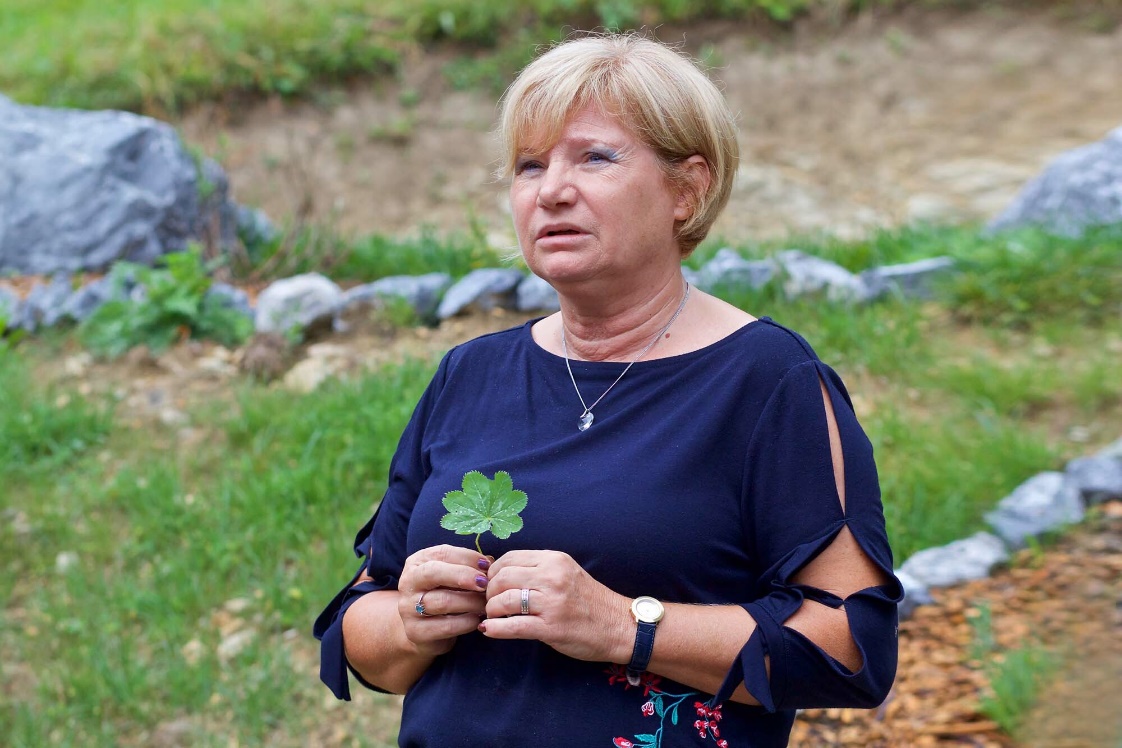 4. razred
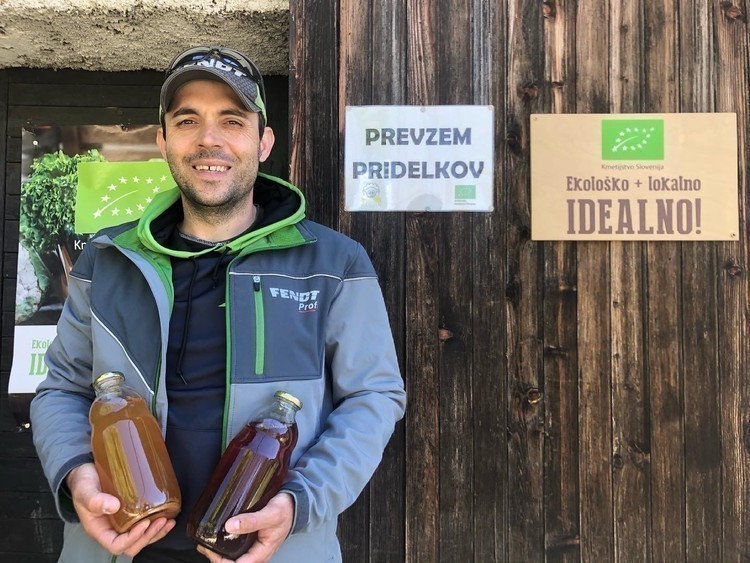 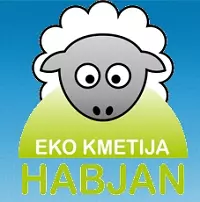 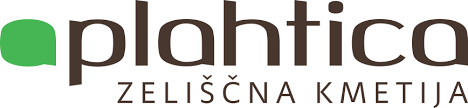 5. razred
Sodelujoče ekološke kmetije
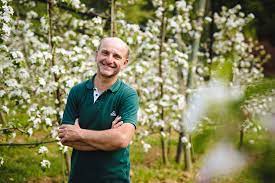 6. razred
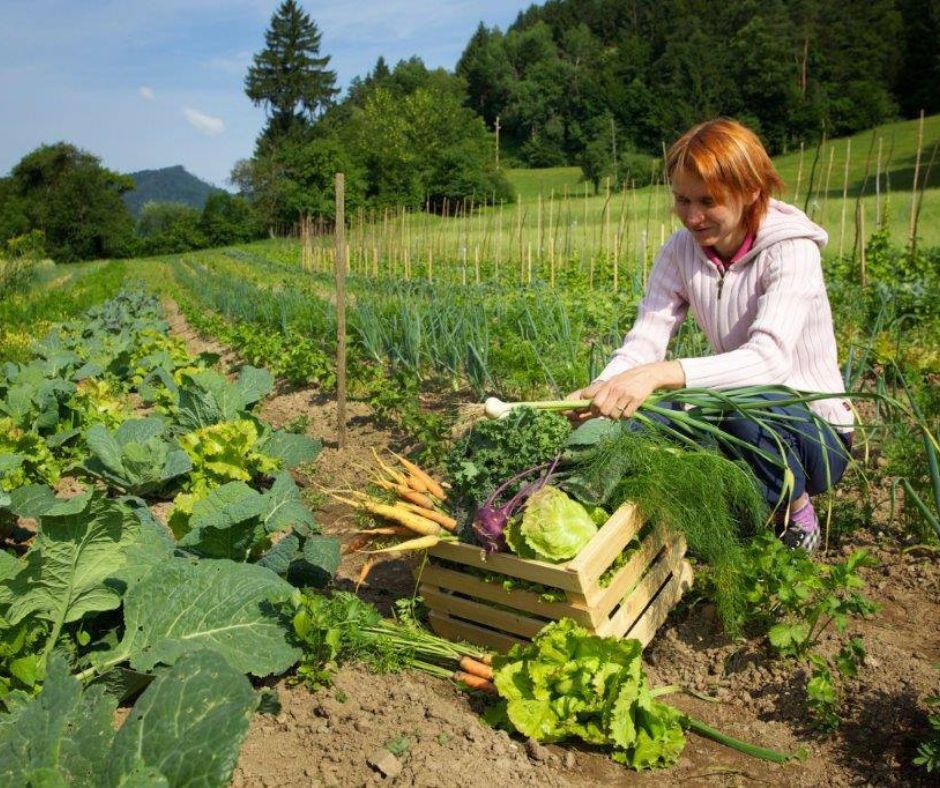 Ekološka kmetija Očko
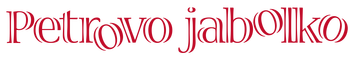 7. razred
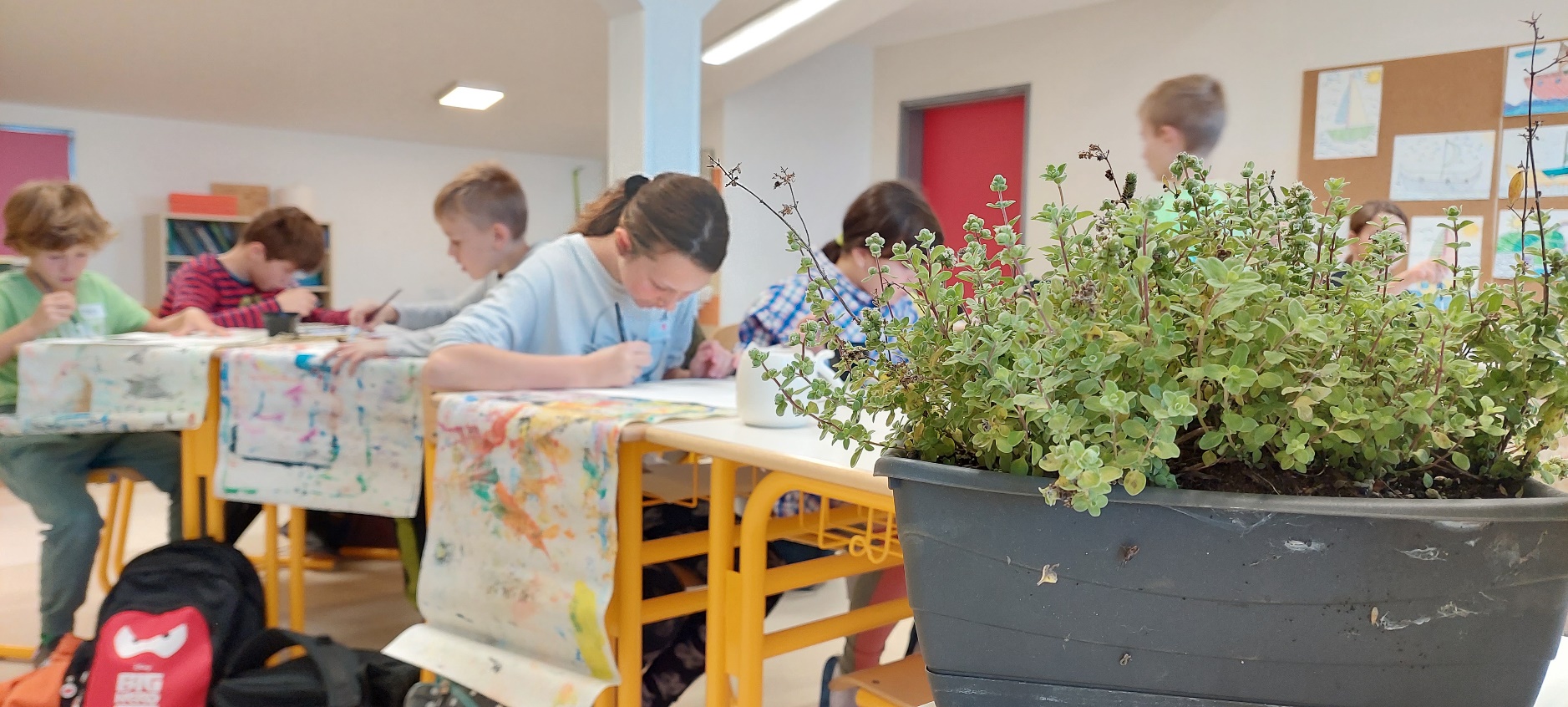 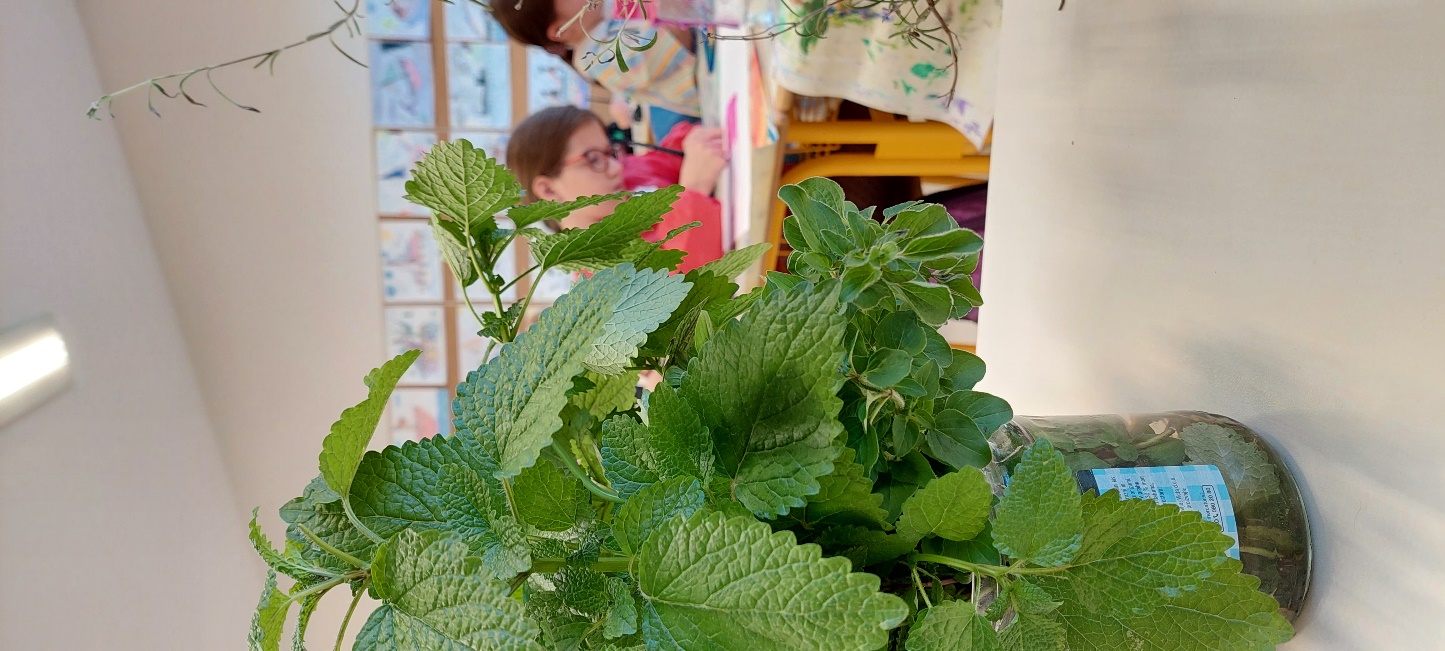 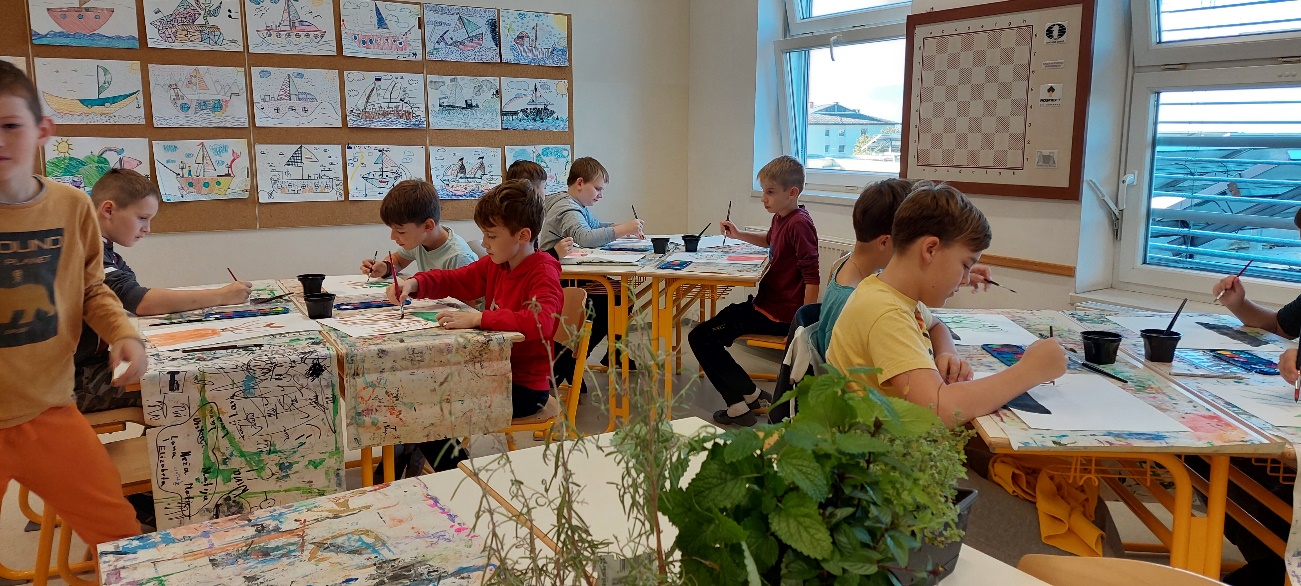 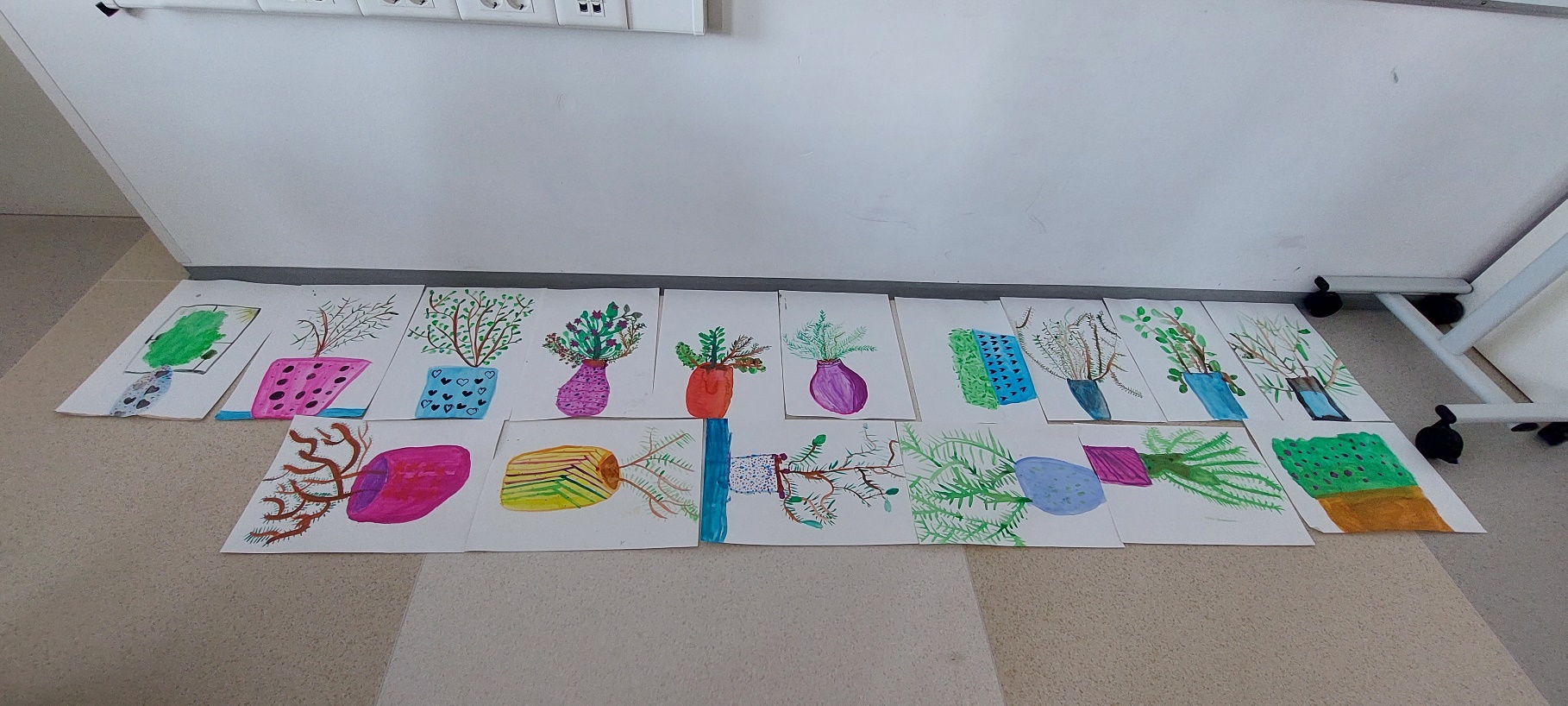 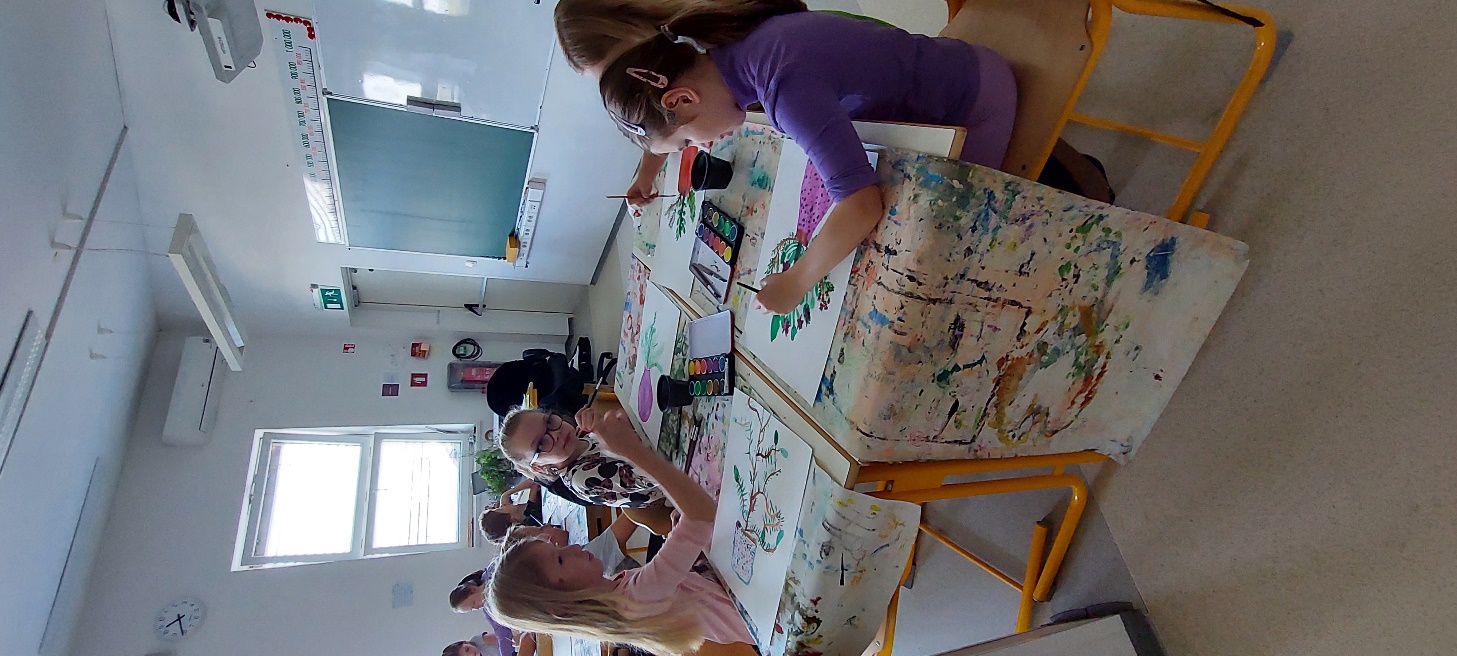 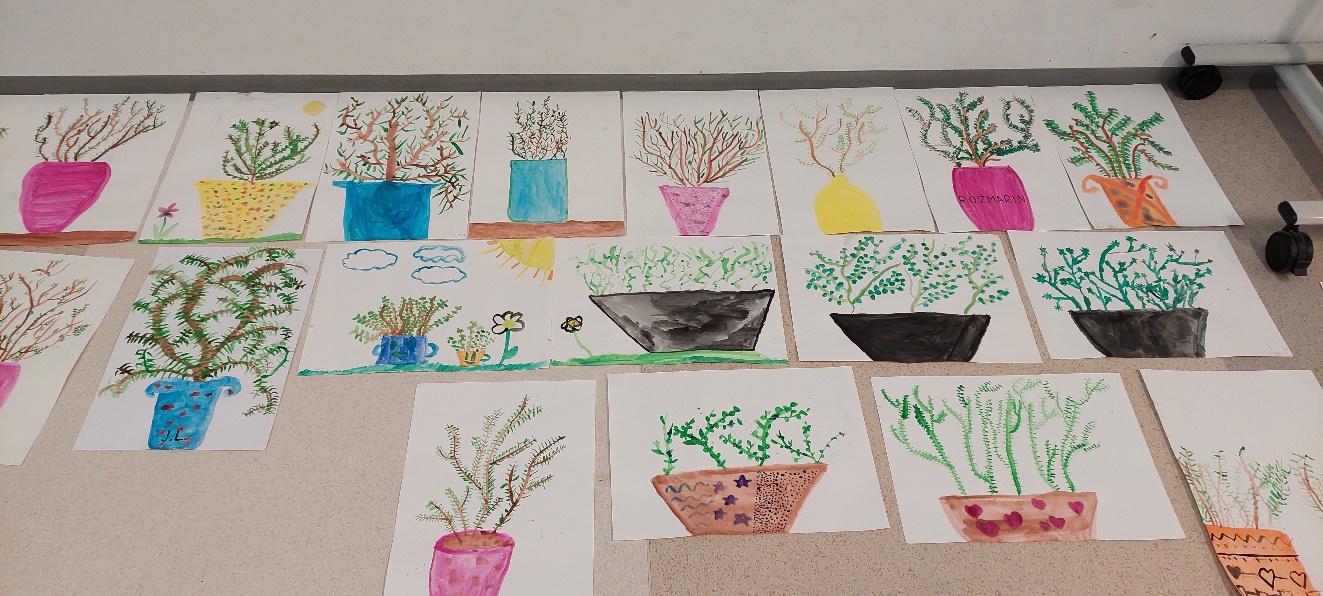 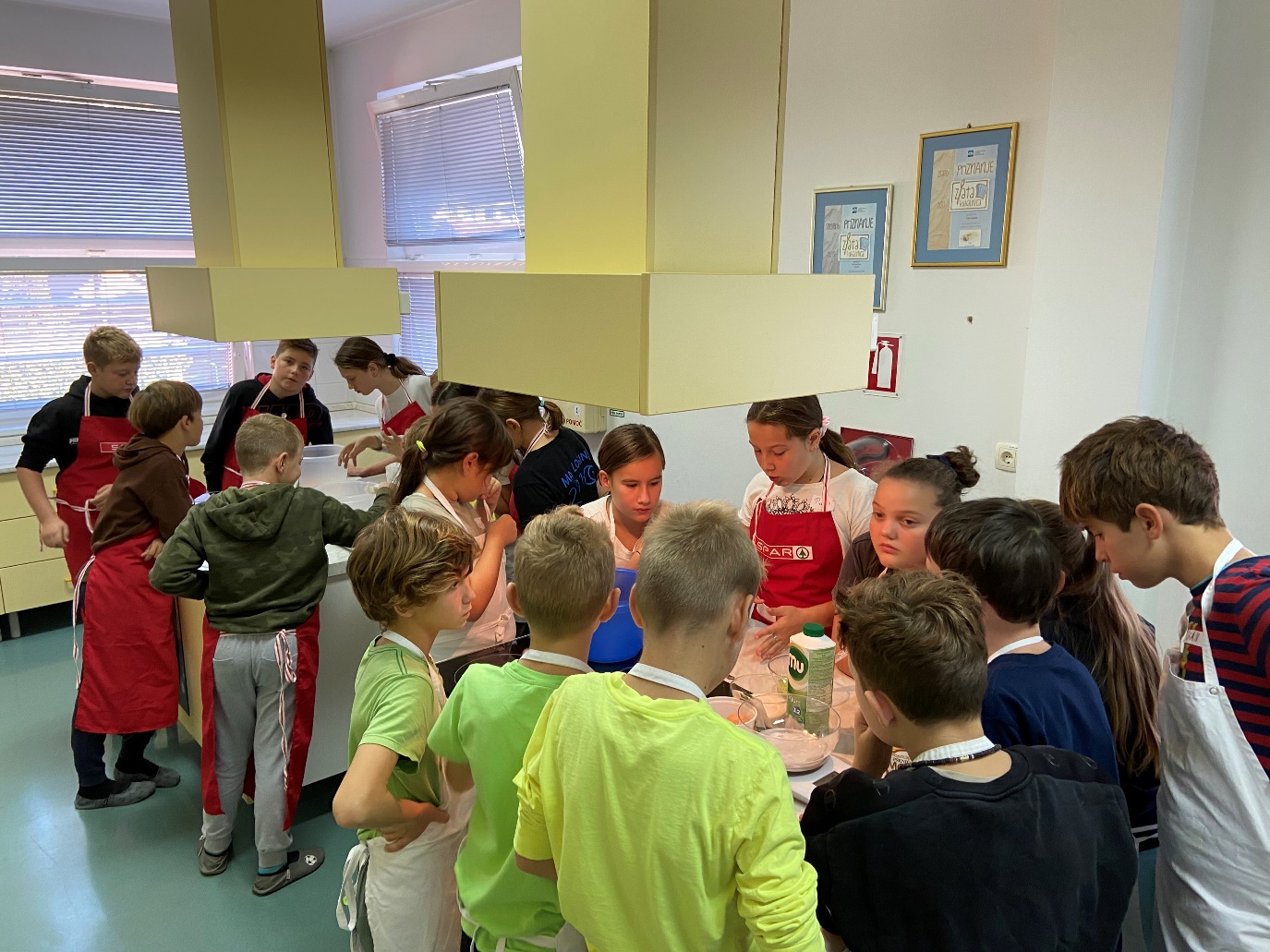 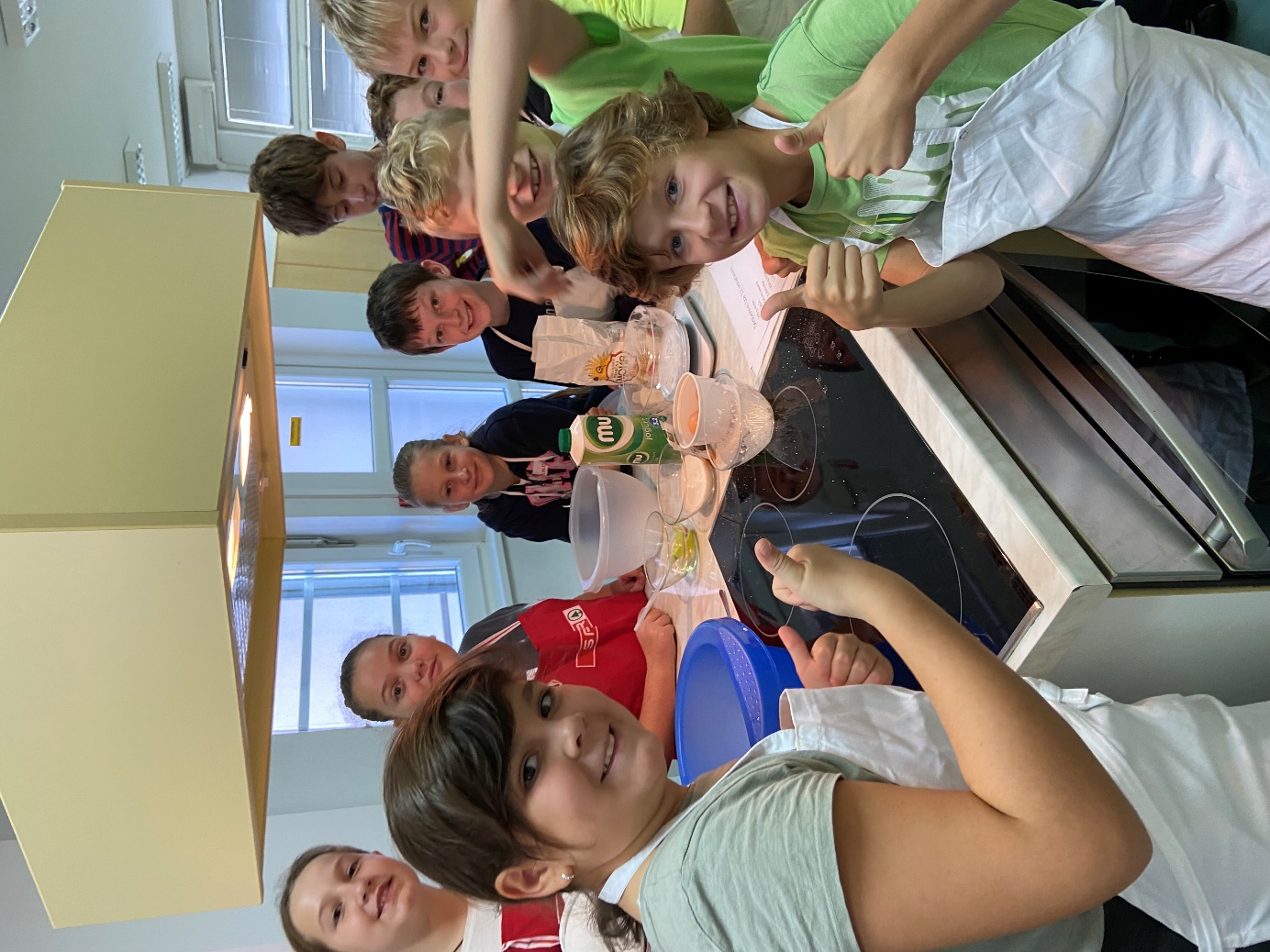 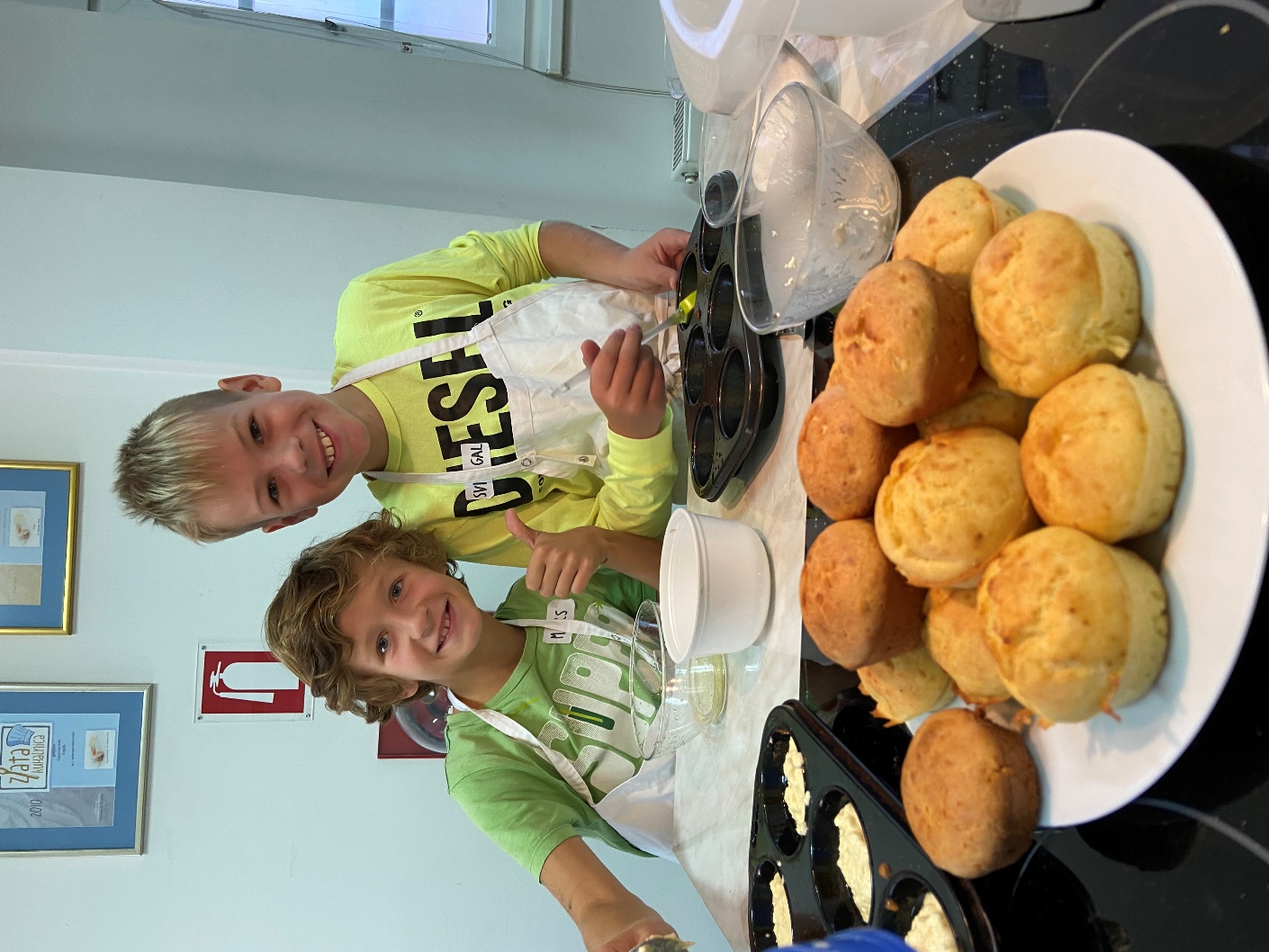 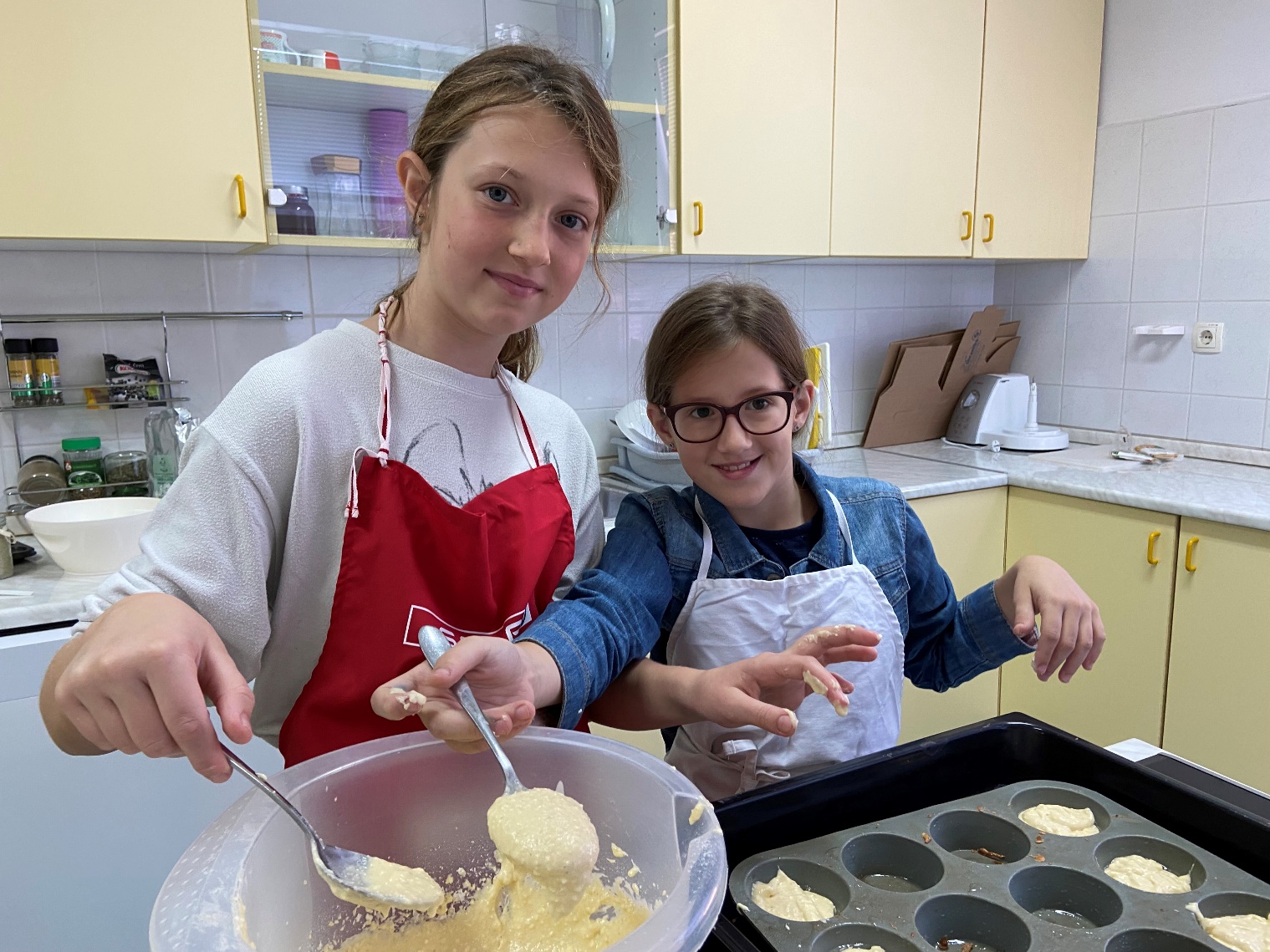 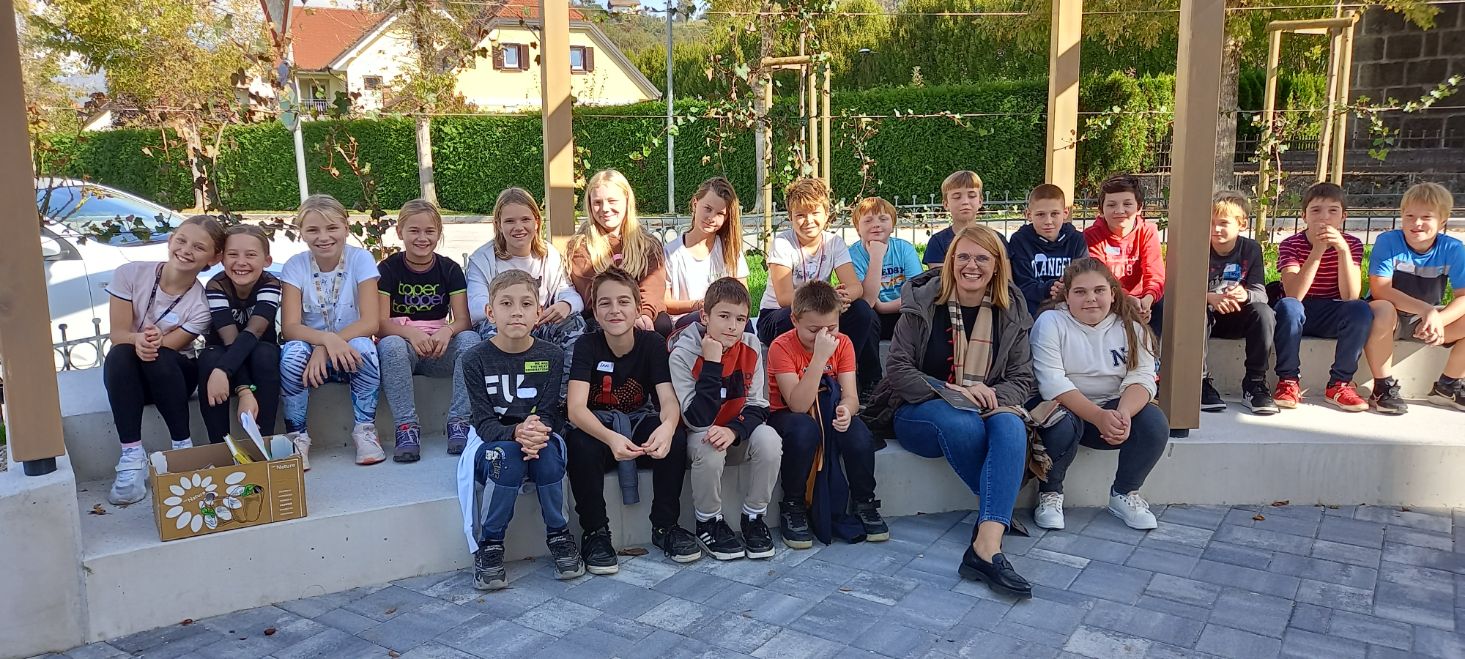 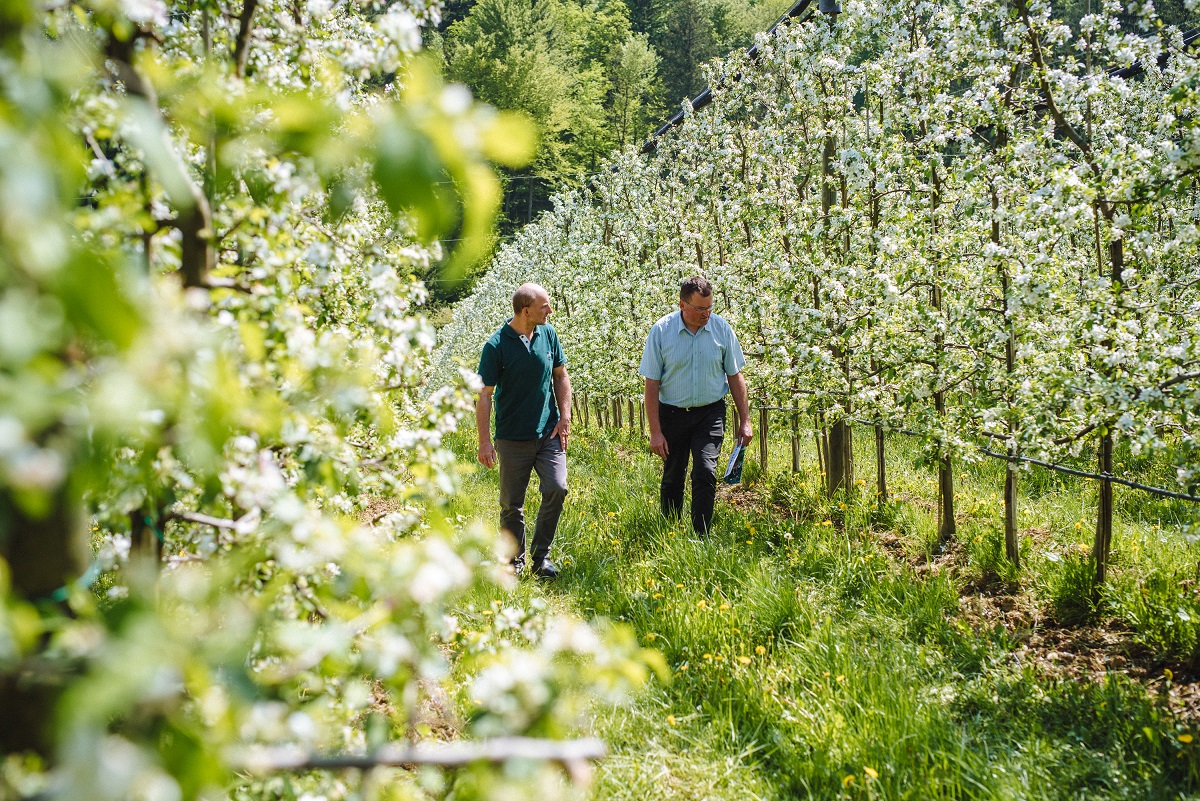 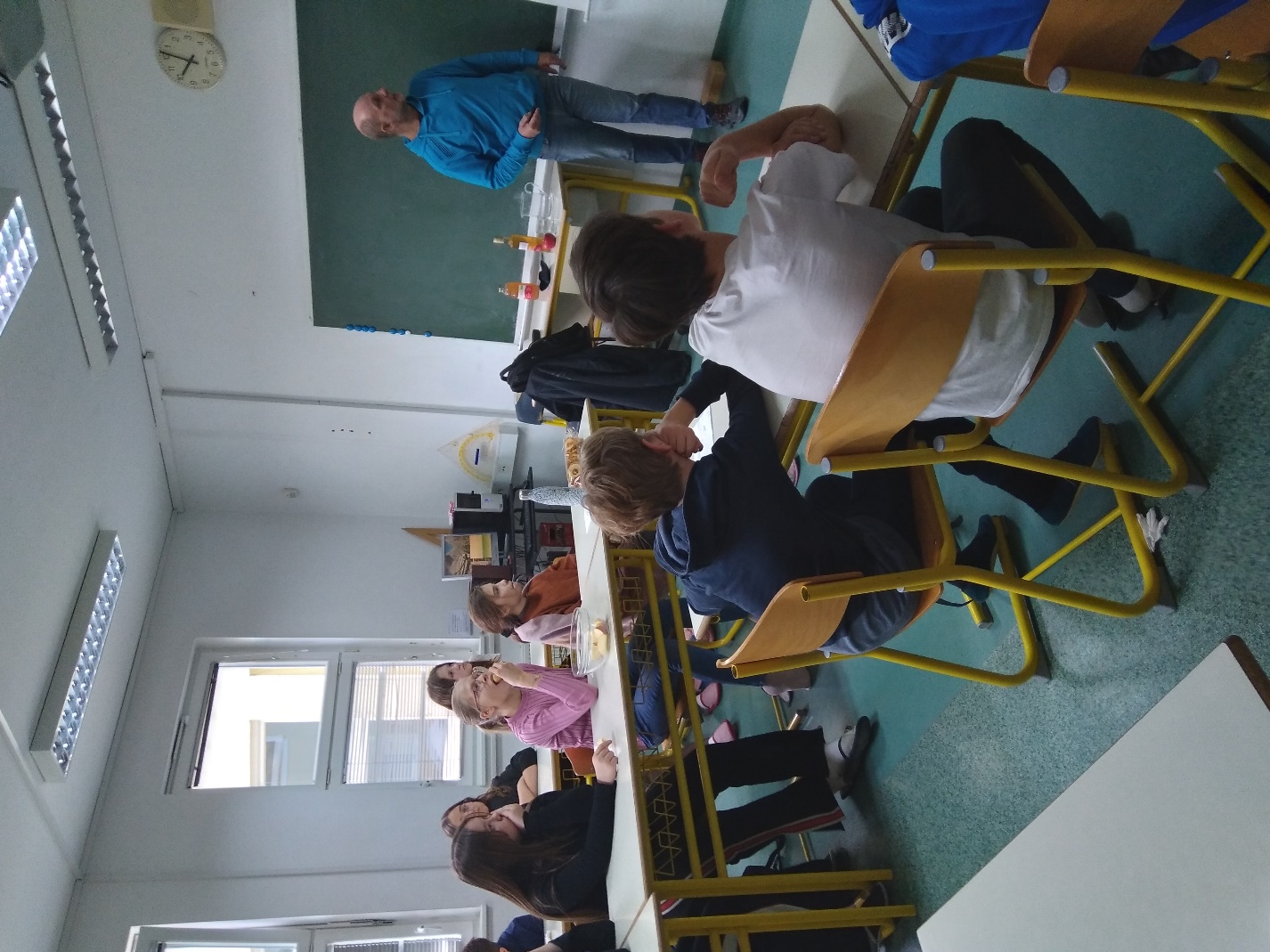 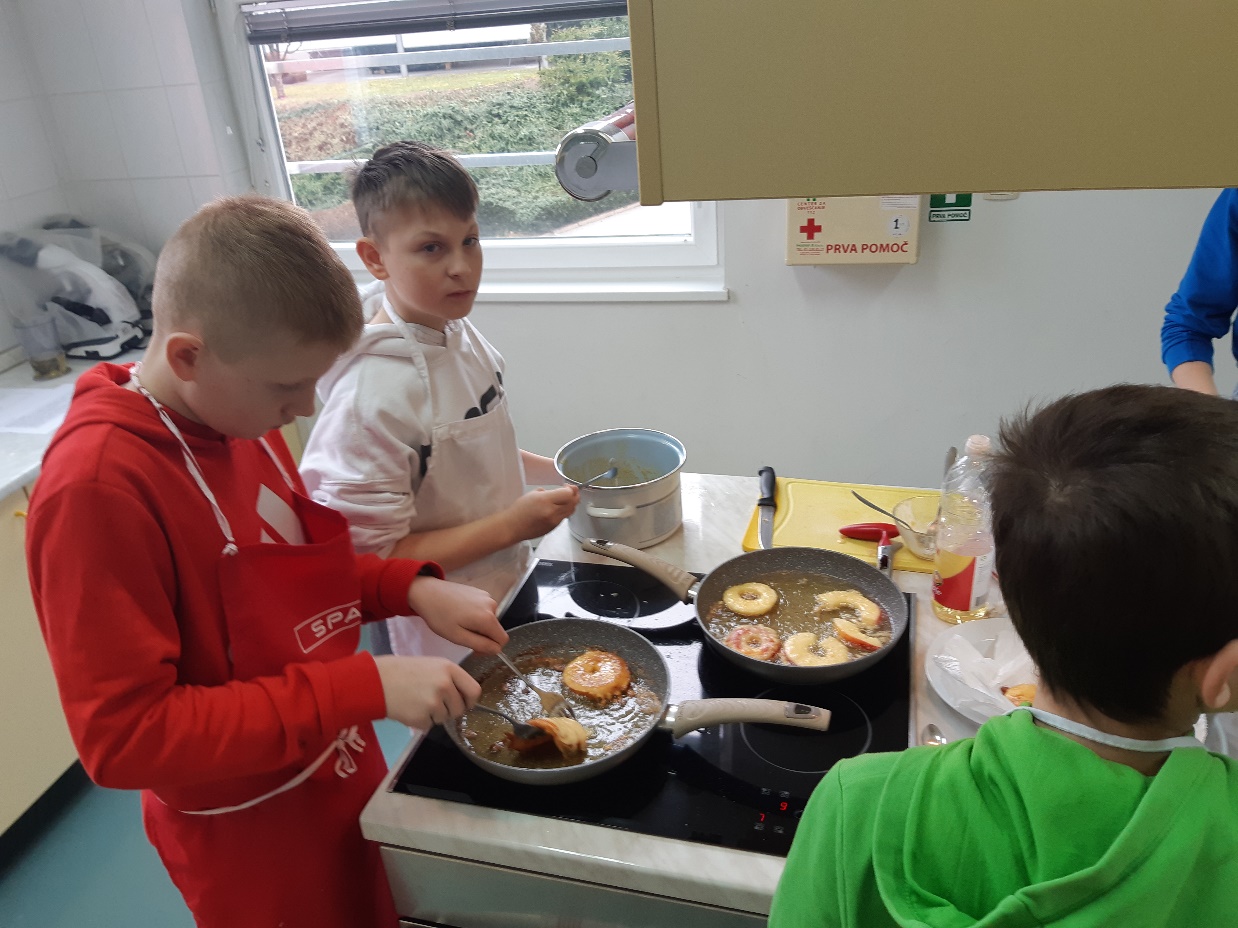 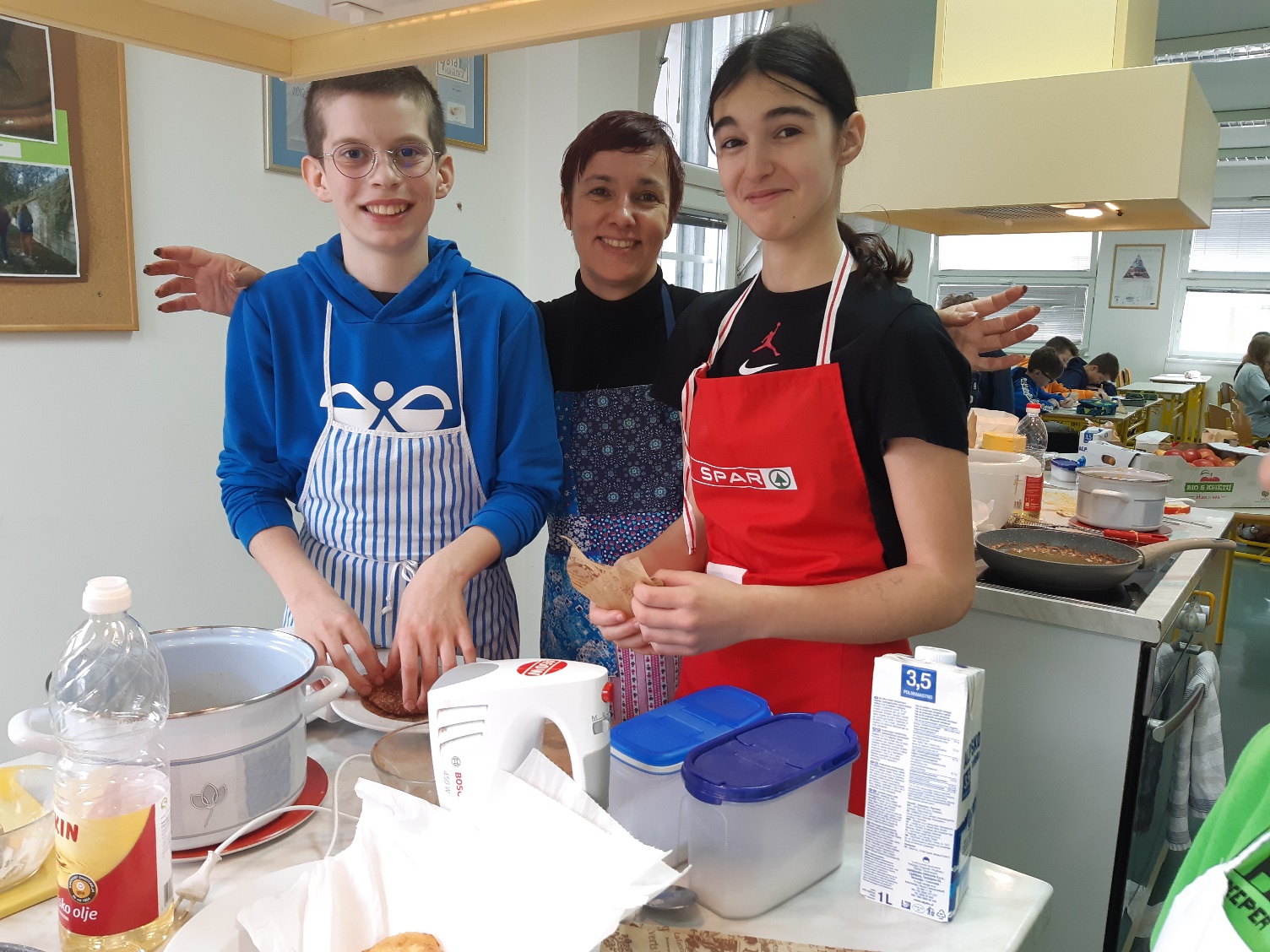 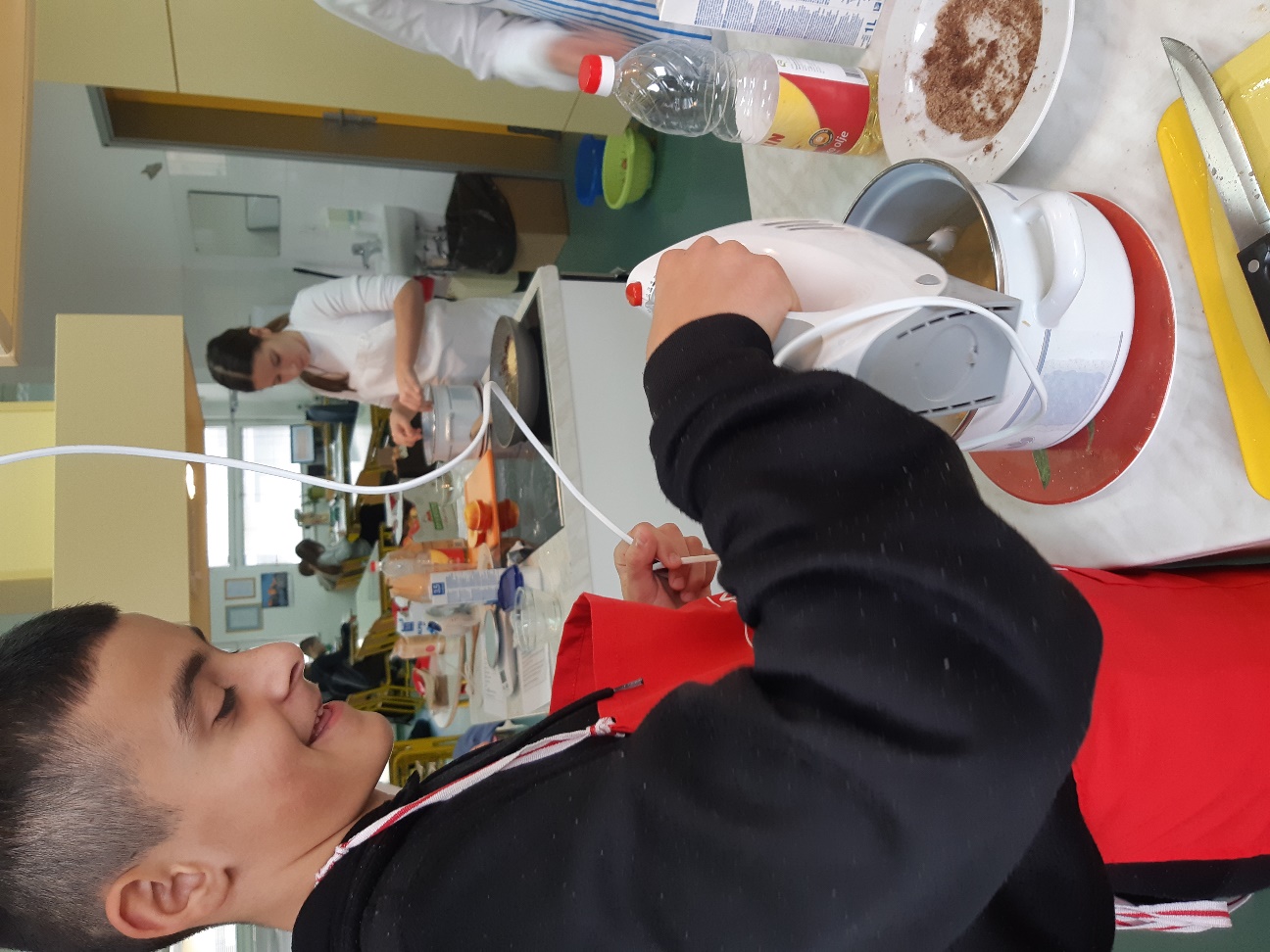 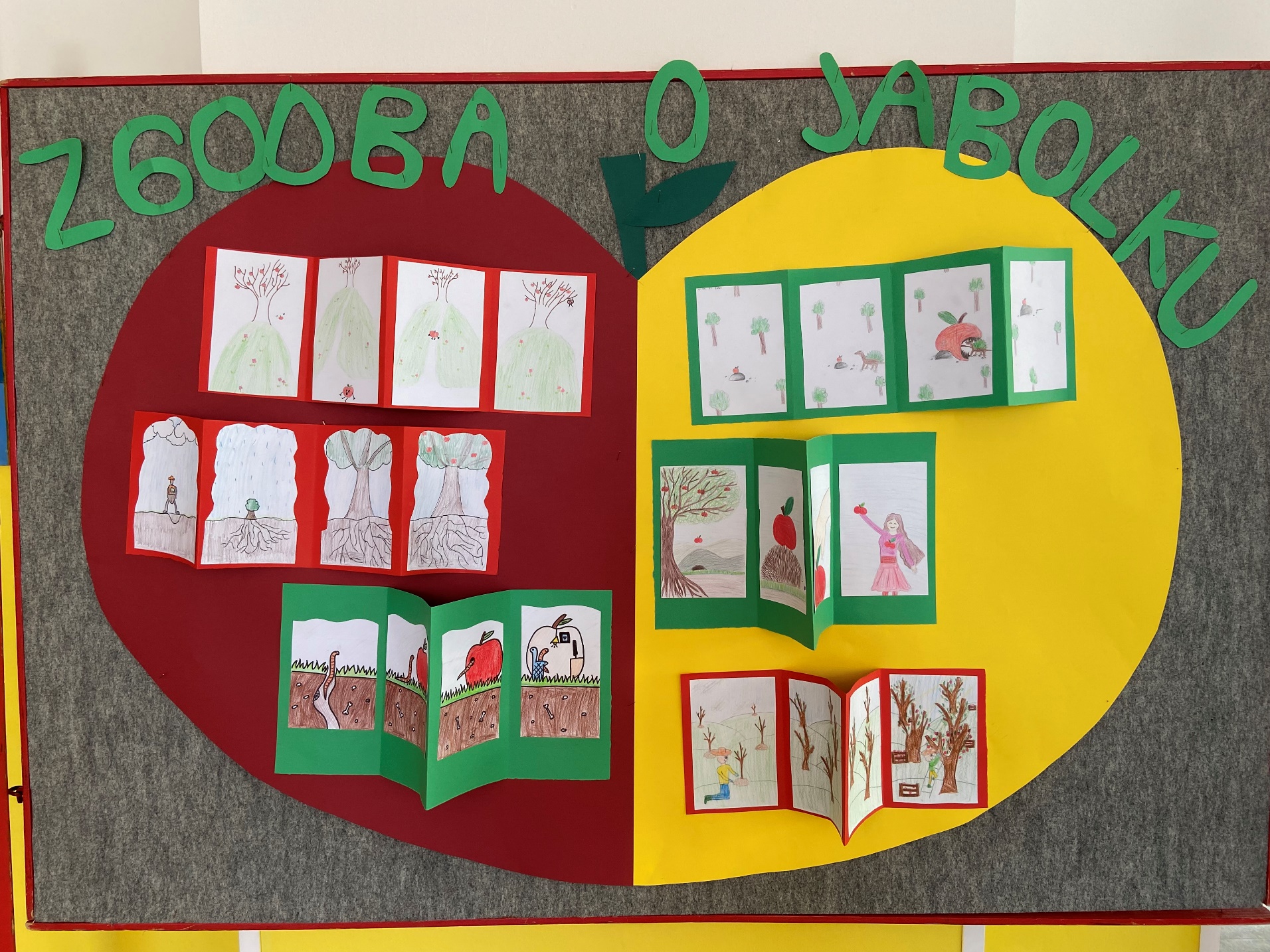 Hvala za vašo pozornost!